Brain Size in Fishand FishBase
Rainer Froese
GEOMAR Helmholtz Centre for Ocean Research
UNAM, 16 October 2017
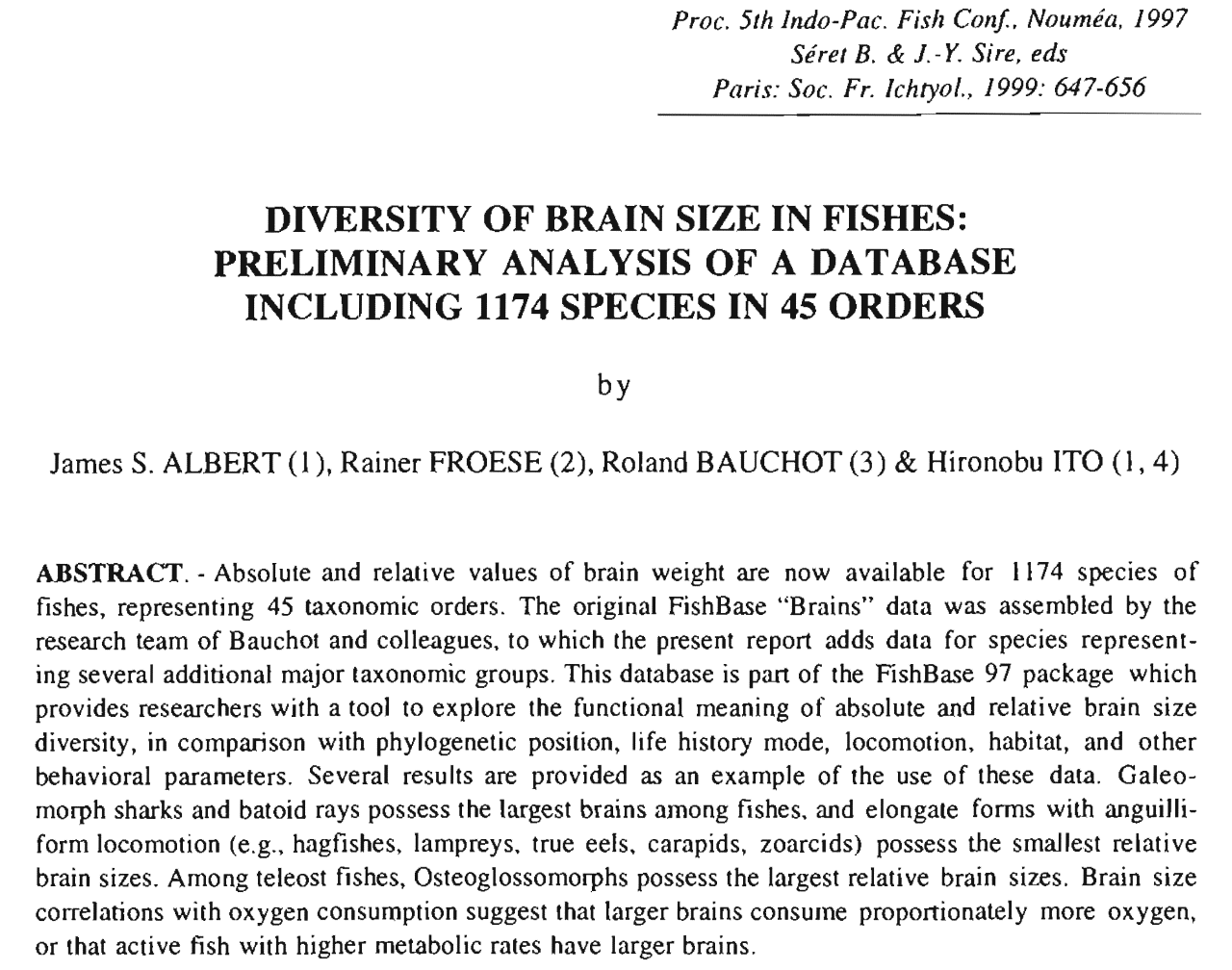 Aavailable from
www.fishbase.de/rfroese/
Wide Variety of Brain Size in Fish
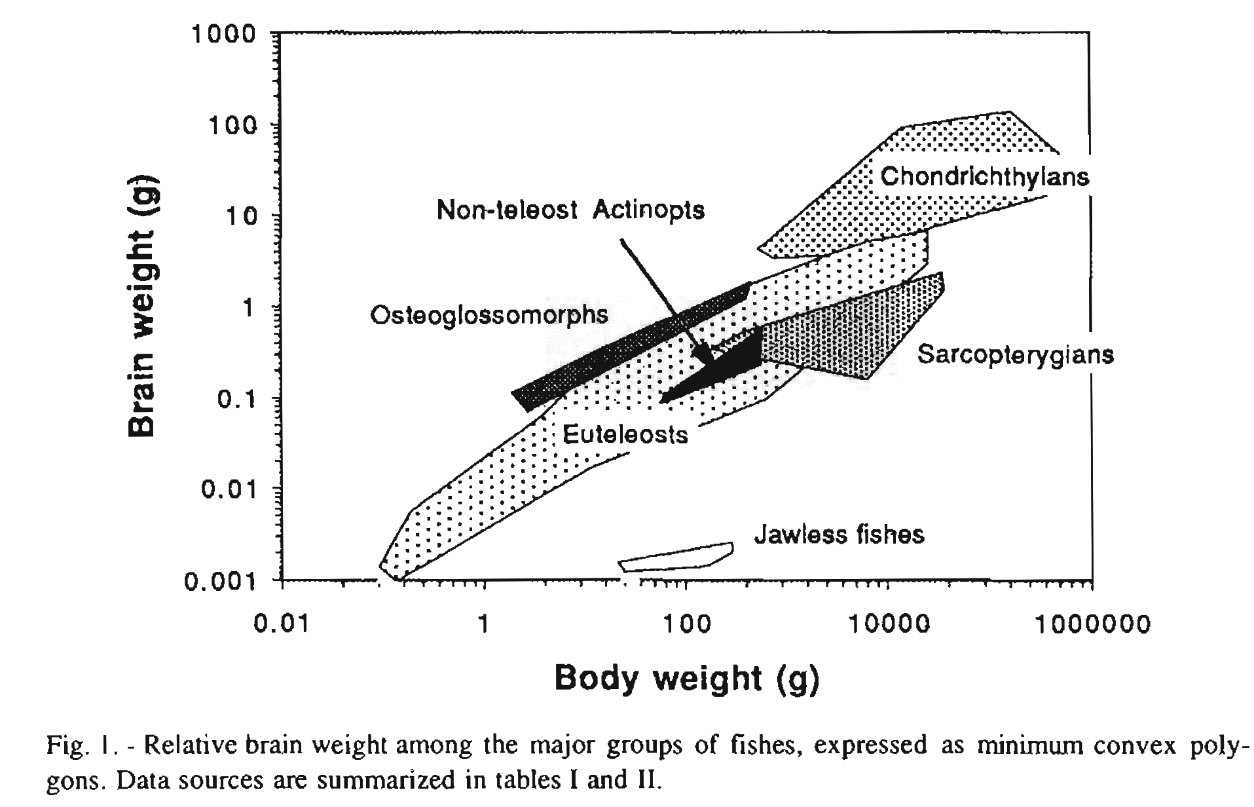 Much of the diversity is explained by phylogenetic relationships: species in the same Genus, Family, Order or Class will have similar relative brain sizes
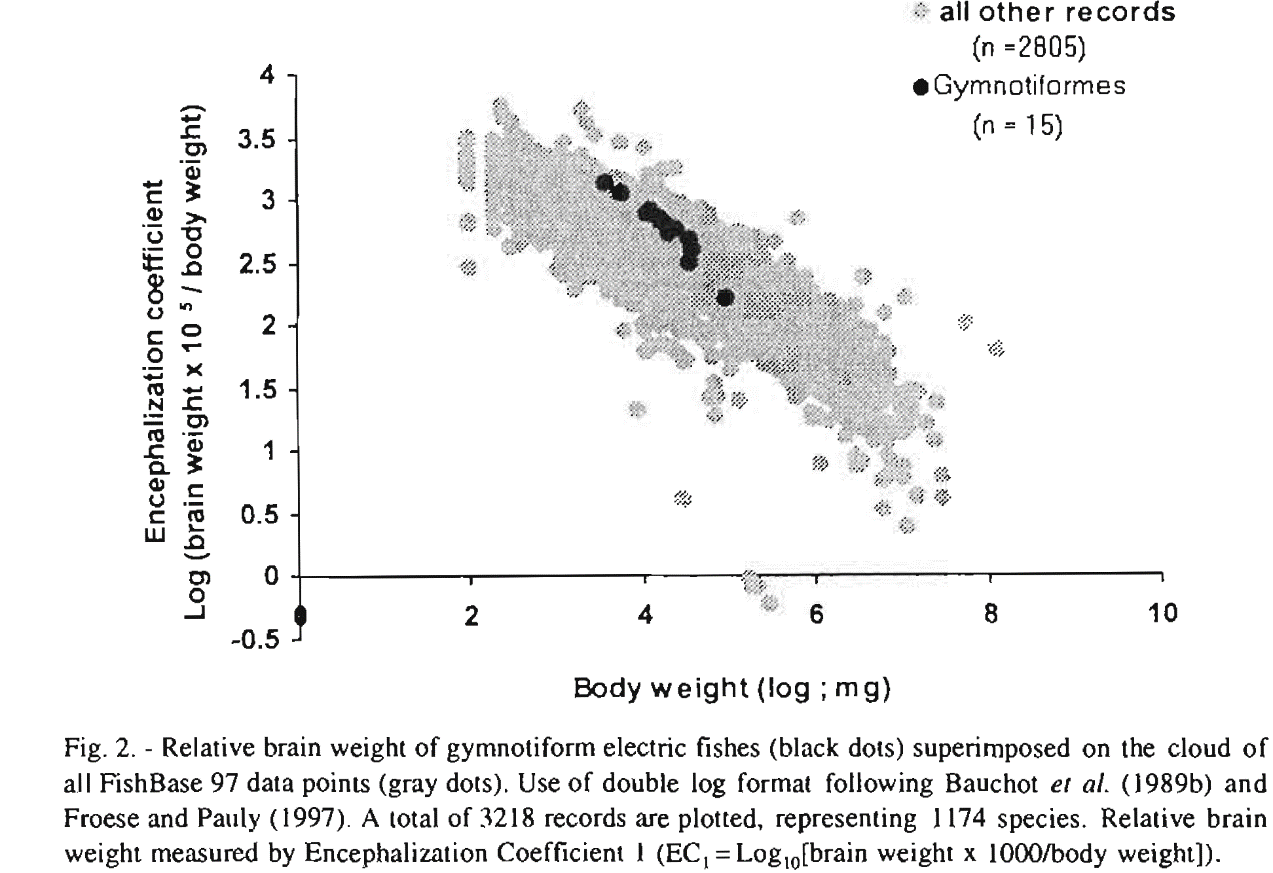 Species with special cognitive
abilities tend to have larger brains,
here: electro-sensing bony fish
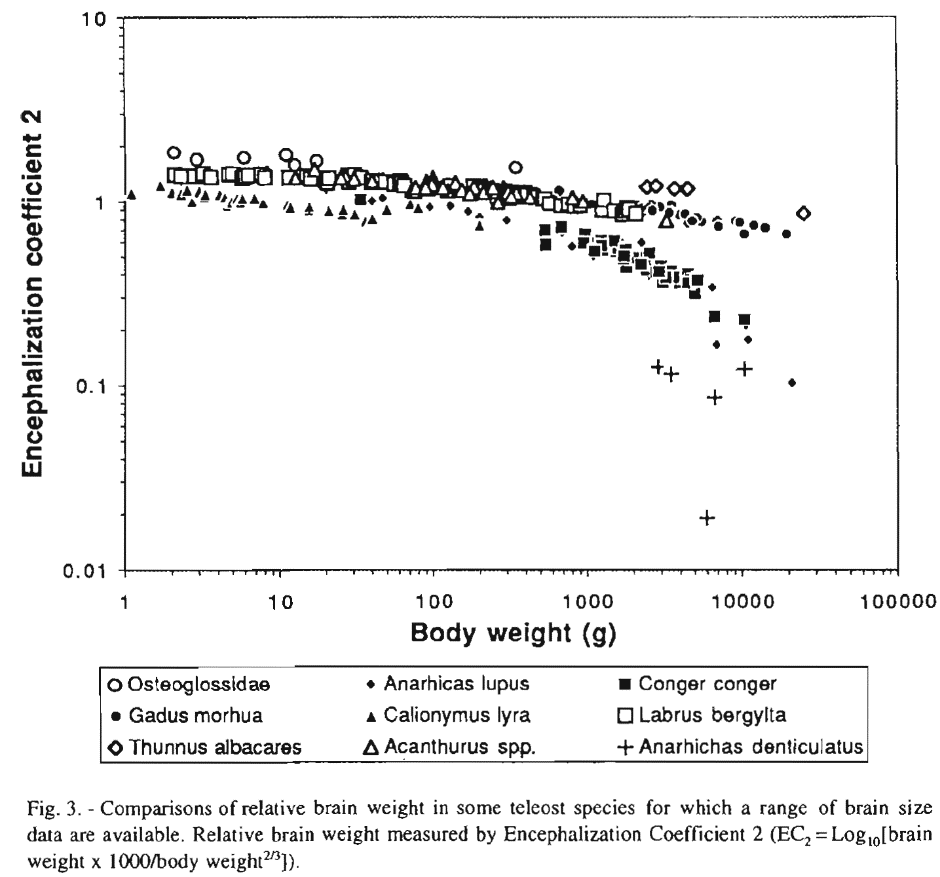 There are errors in the data

Brain growth slows before maximum size is reached
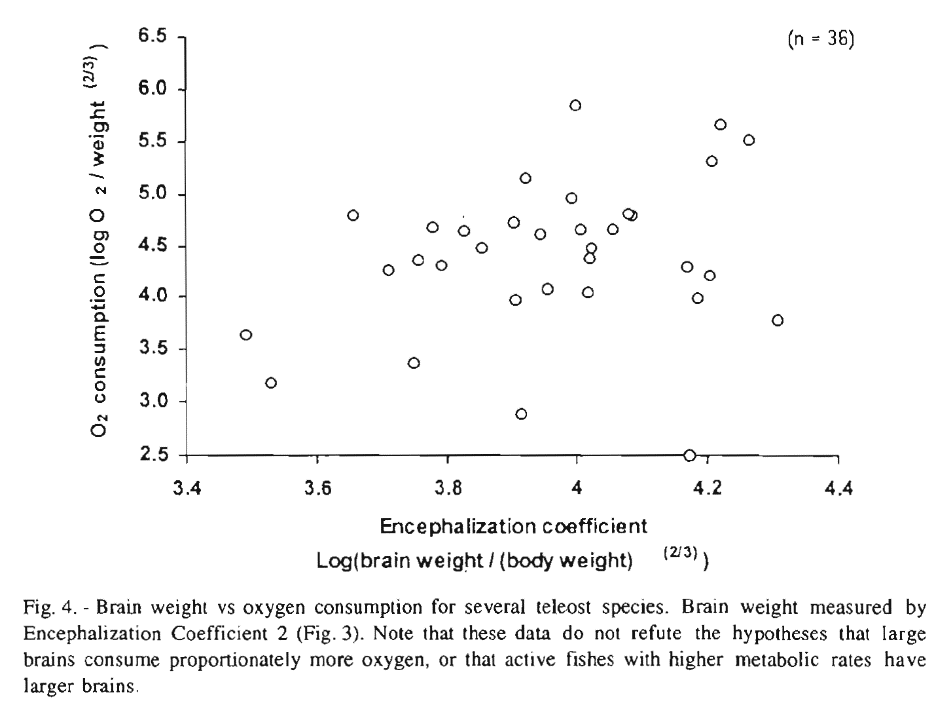 Brains are the most oxygen-demanding organ

More active fish tend to have higher oxygen 
consumption and larger brains

Also, airbreathing fish such as the Arapaima
tend to have larger brains, presumably because providing the required oxgen-supply is less costly.
Across-Species Scaling is about 2/3
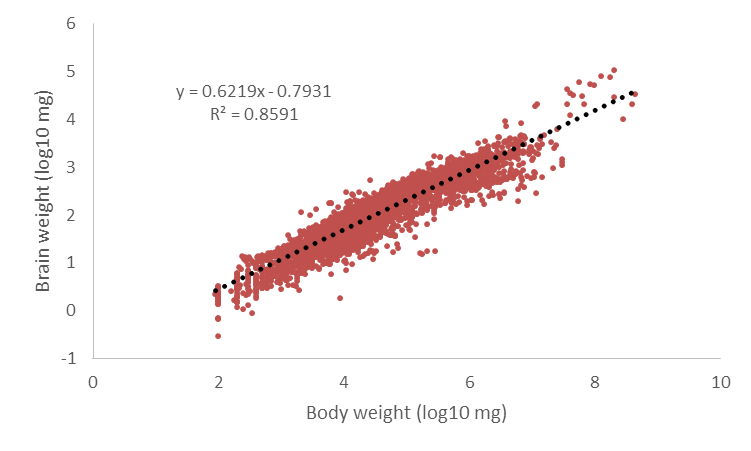 For between species comparsions,
scaling of brain weight with body
weight is traditionally assumed 
as 2/3 or 0.67, i.e., about same
as surface area and a bit less than
blood flow and metabolism, which
are typically scaling with ¾ of 
body weight.

RF_Brains_1.xlsx
Within-Species Scaling is typically around 0.5
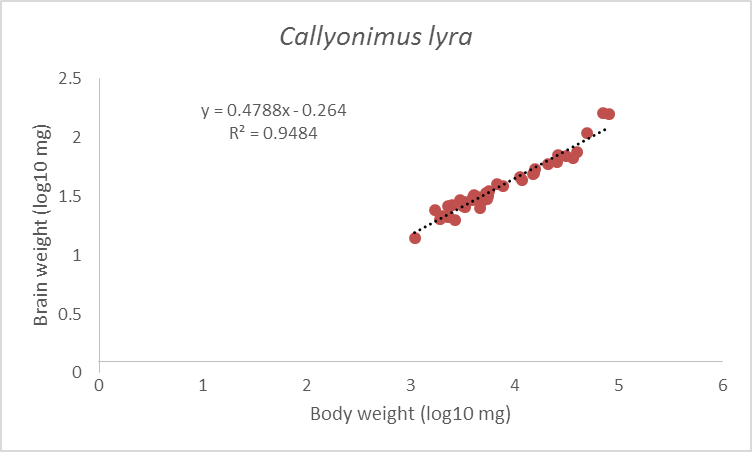 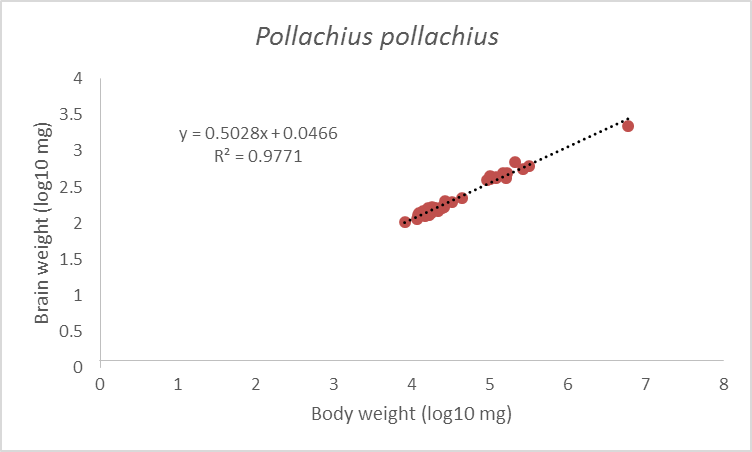 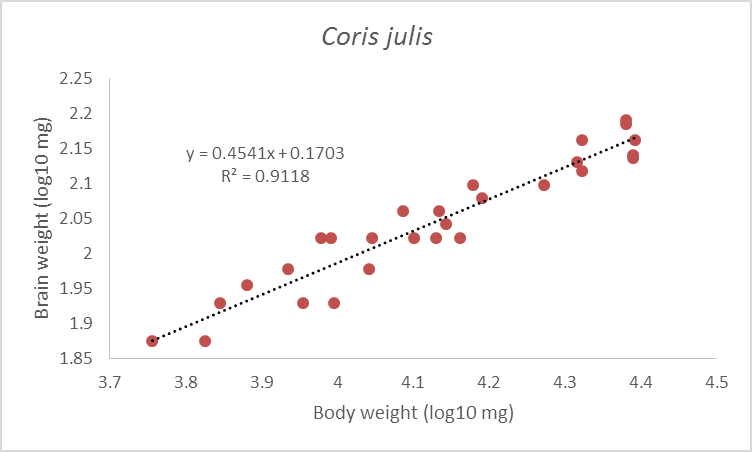 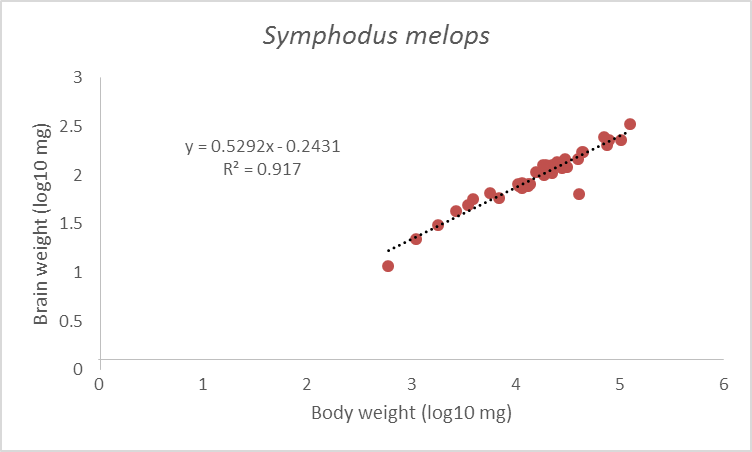 Conclusions
Brain size is correlated with phylogeny, life history traits, life style, and special cognitive abilities
Brains grow slower than the rest of the body
Within-species brain growth is slower than across species
When compairing brain size, phylogeny, life history traits, life style, and special cognitive abilities have to be accounted for
If slopes of brain growth can be standardized to the same scaling, then the intercept can be tested for significant difference
Larger numbers of individuals reduce uncertainies